Те̄пло́ се̄рде́ц для люби́мых ма́м
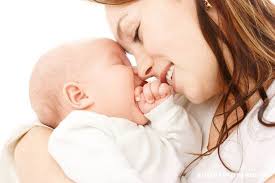 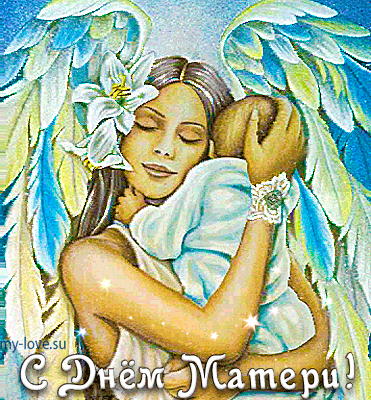 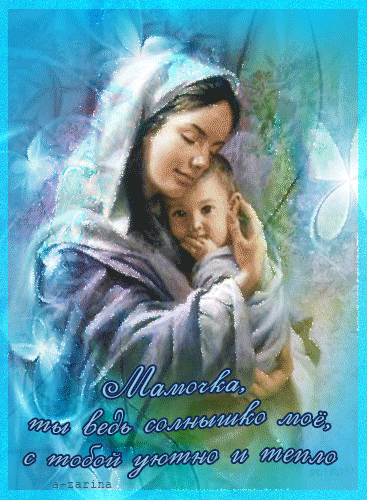 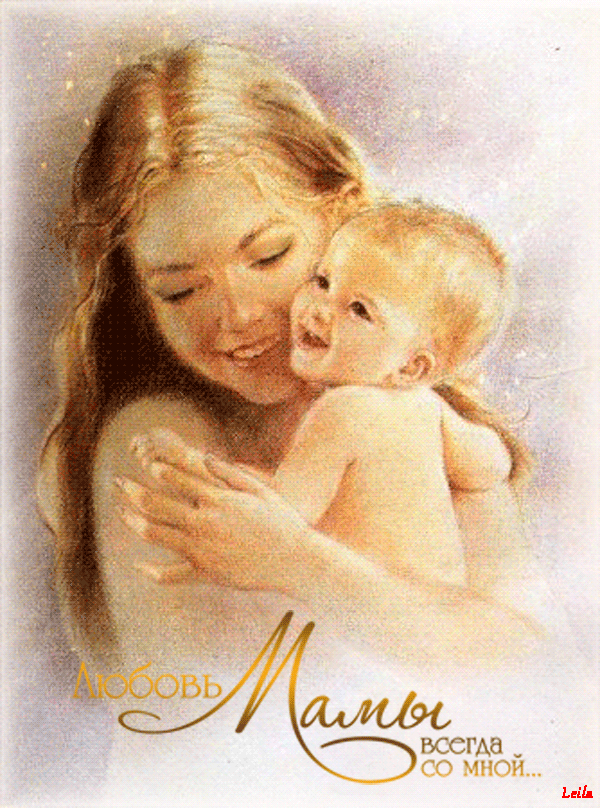 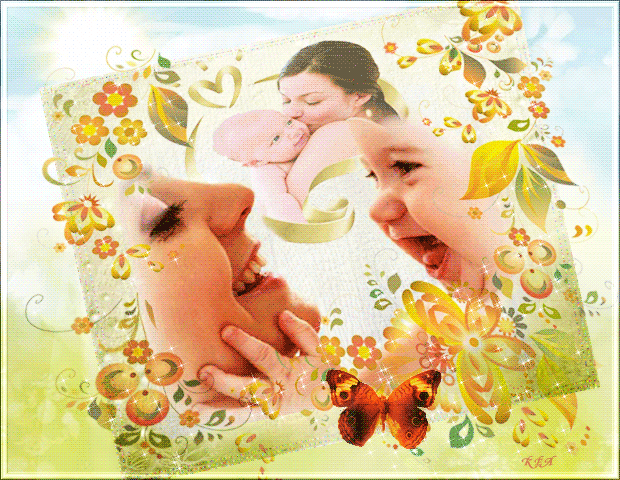 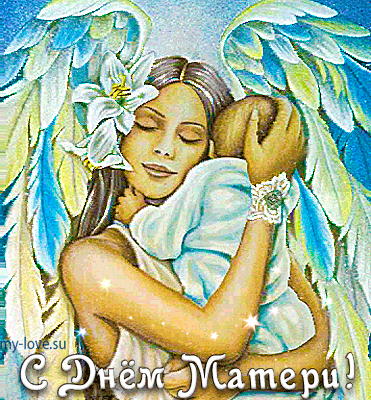 День Матери сегодня отмечают, а я отвёл бы  этому весь год!
Не умещу сегодня благодарность 
За целый ворох маминых забот!
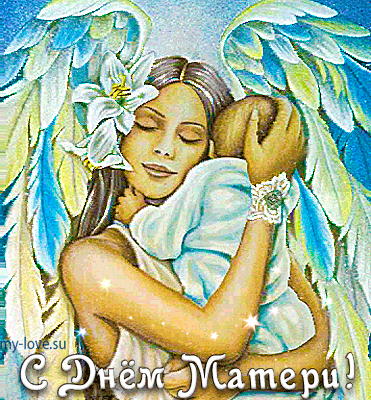 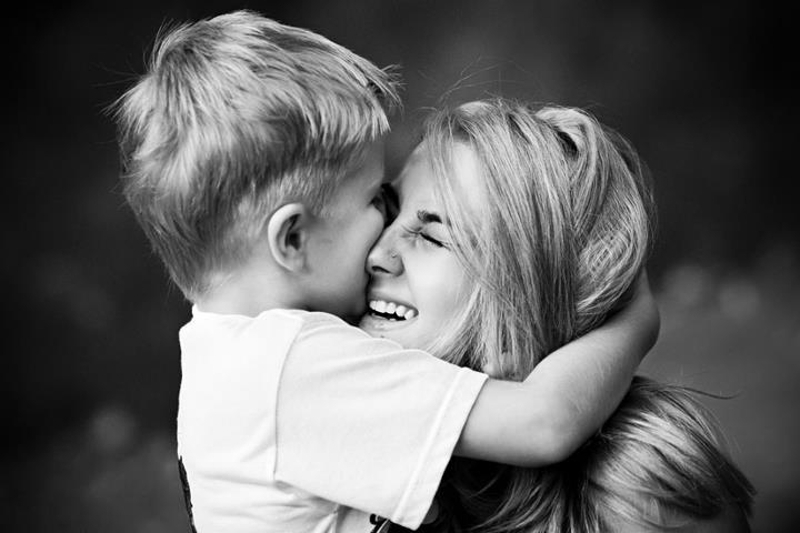 За мамину усталую улыбку,
За красоту всех наших матерей, 
Не хватит слов, цветов и поздравлений,
Веков, годов и уж, конечно, дней!
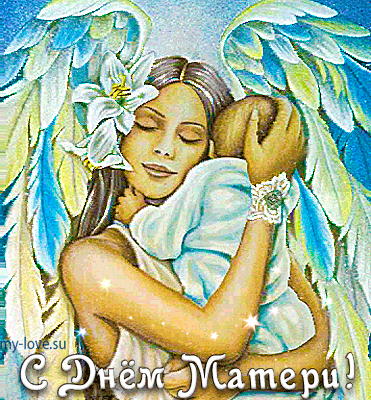 Но пусть сейчас особенная радость
Горит в твоих  прекраснейших глазах,
Прими от нас в День Матери подарок,
Вздохни, и, рассмеявшись, крикни: «АХ!!!»
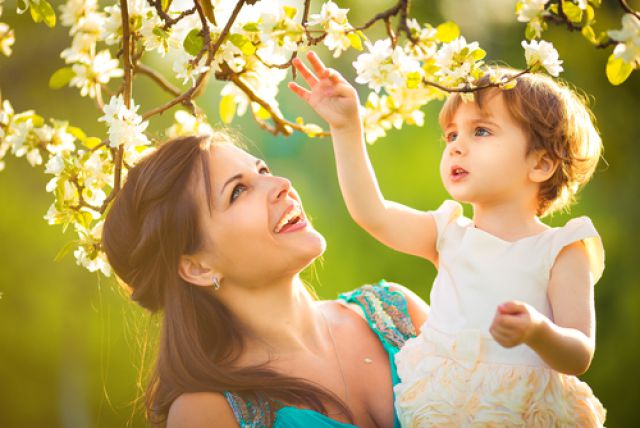 Клип
О ком мы  будем говорить сегодня?
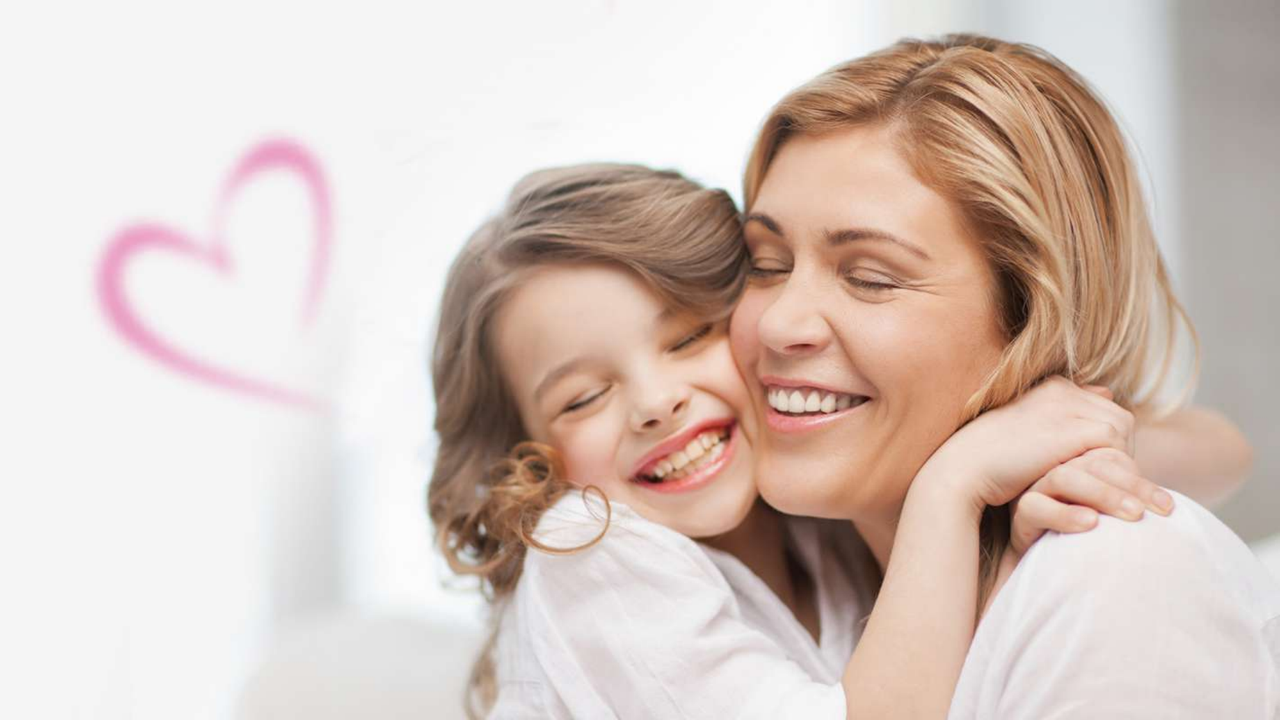 Сег̄о́дня мы͜ бу́дем го̄во̄ри́ть о̄͜ ма́ме!
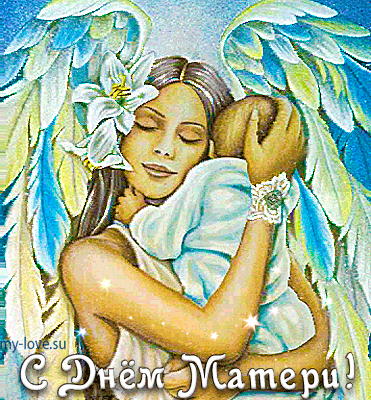 С 1998 года в России в последний воскресный день ноября празднуется День Матери
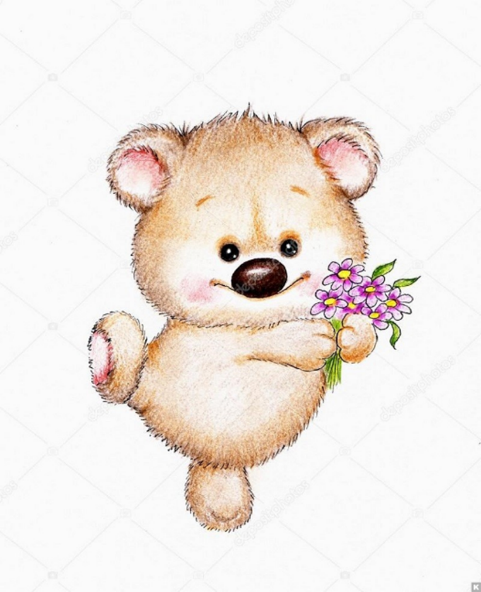 У каждого праздника есть свой символ. Так вот, в России им стал простой плюшевый мишка с незабудкой в лапе.
Незабудка – это цветок из легенд, который, согласно народной мудрости, обладает волшебной силой и помогает людям вспомнить забытых любимых, родных и близких.
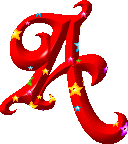 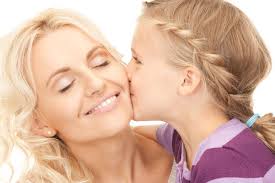 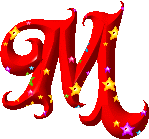 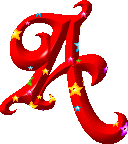 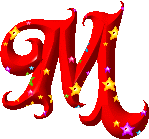 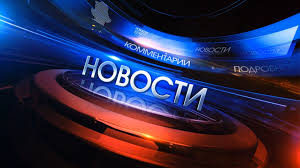 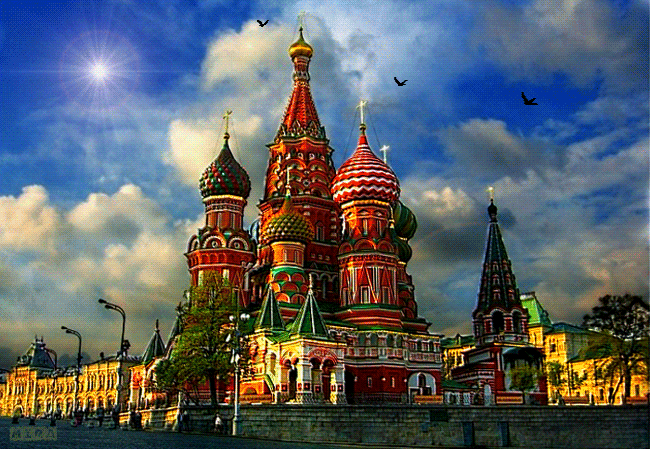 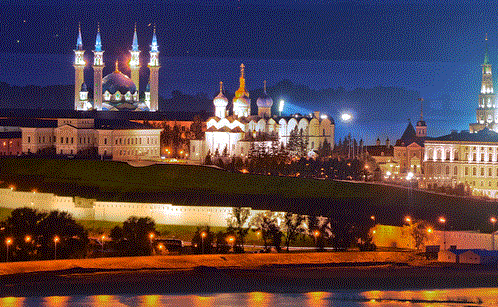 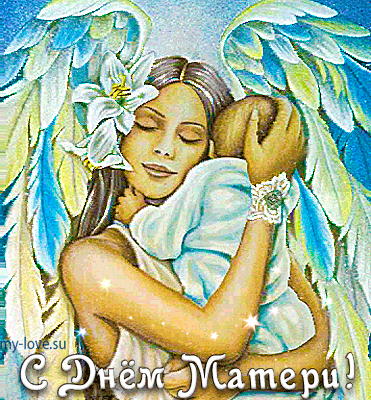 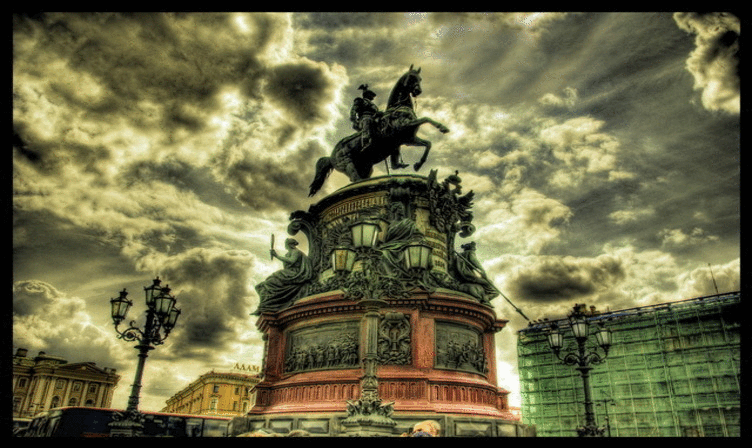 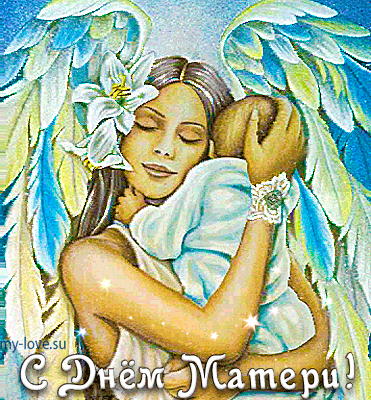 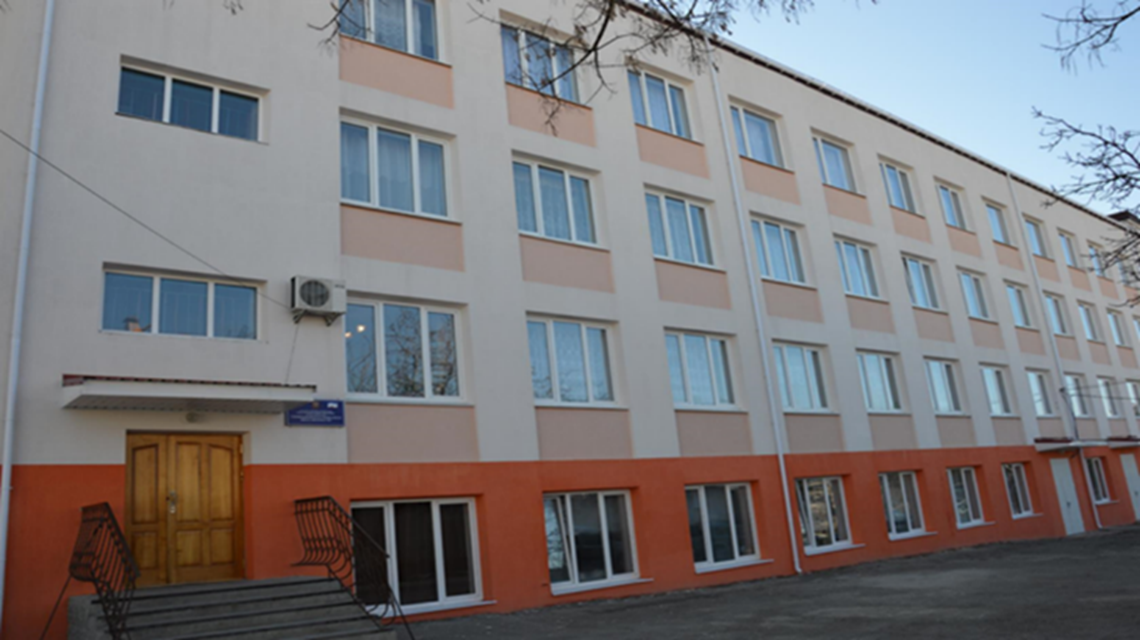 Красивые мамы, на свете вас много В глаза вы глядите открыто и прямо,В какую бы даль не звала нас дорога, Нас провожают красивые мамы.
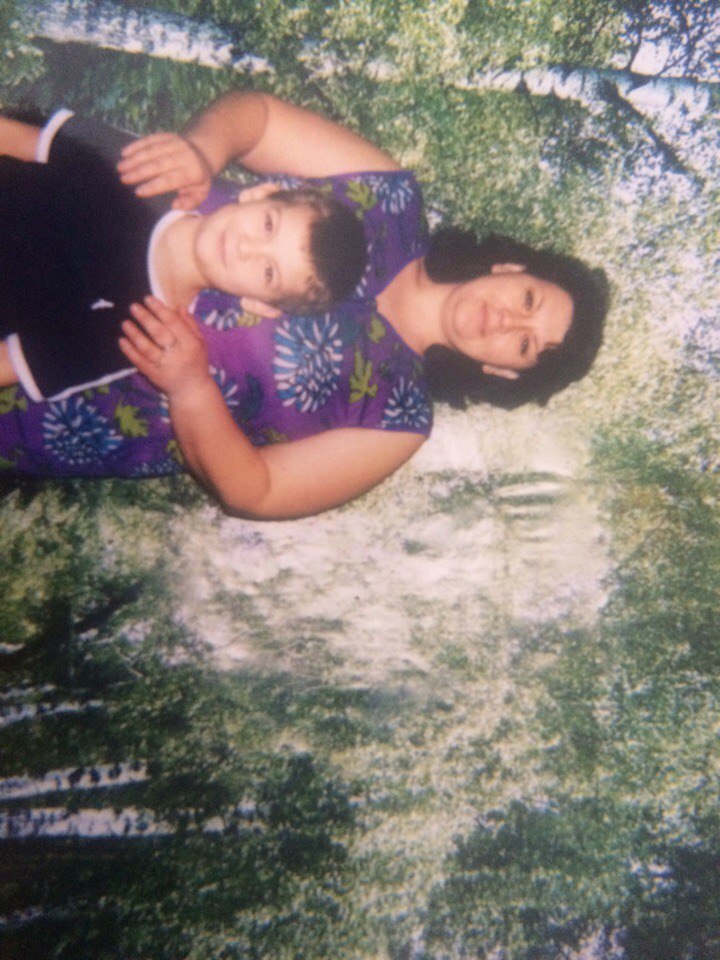 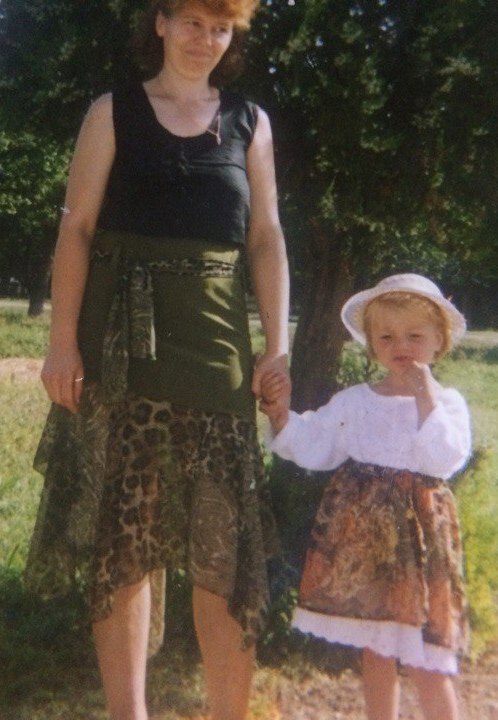 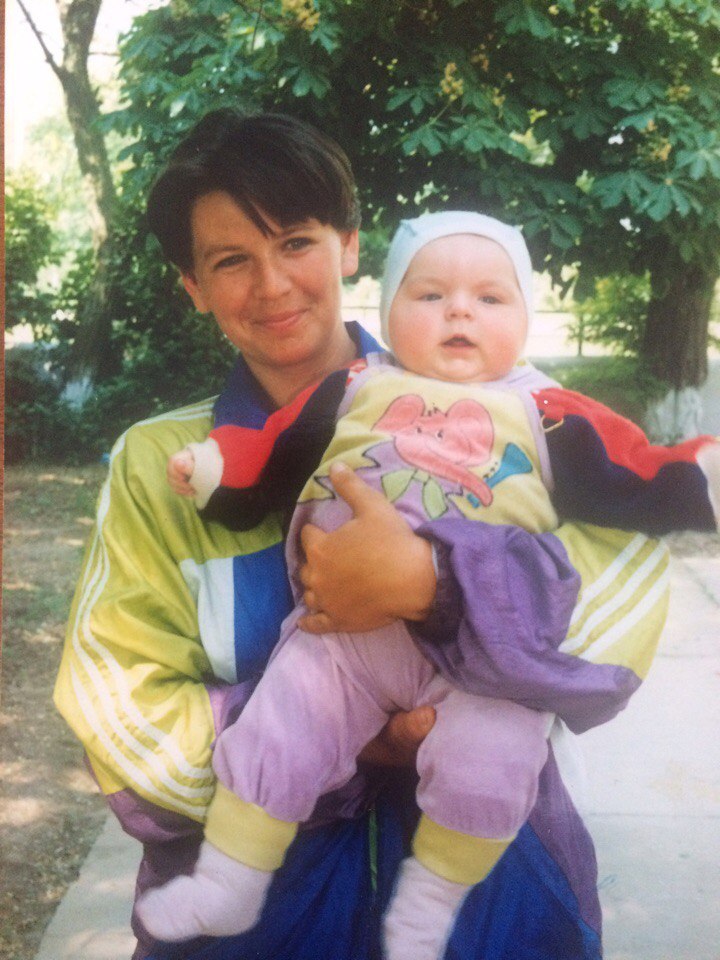 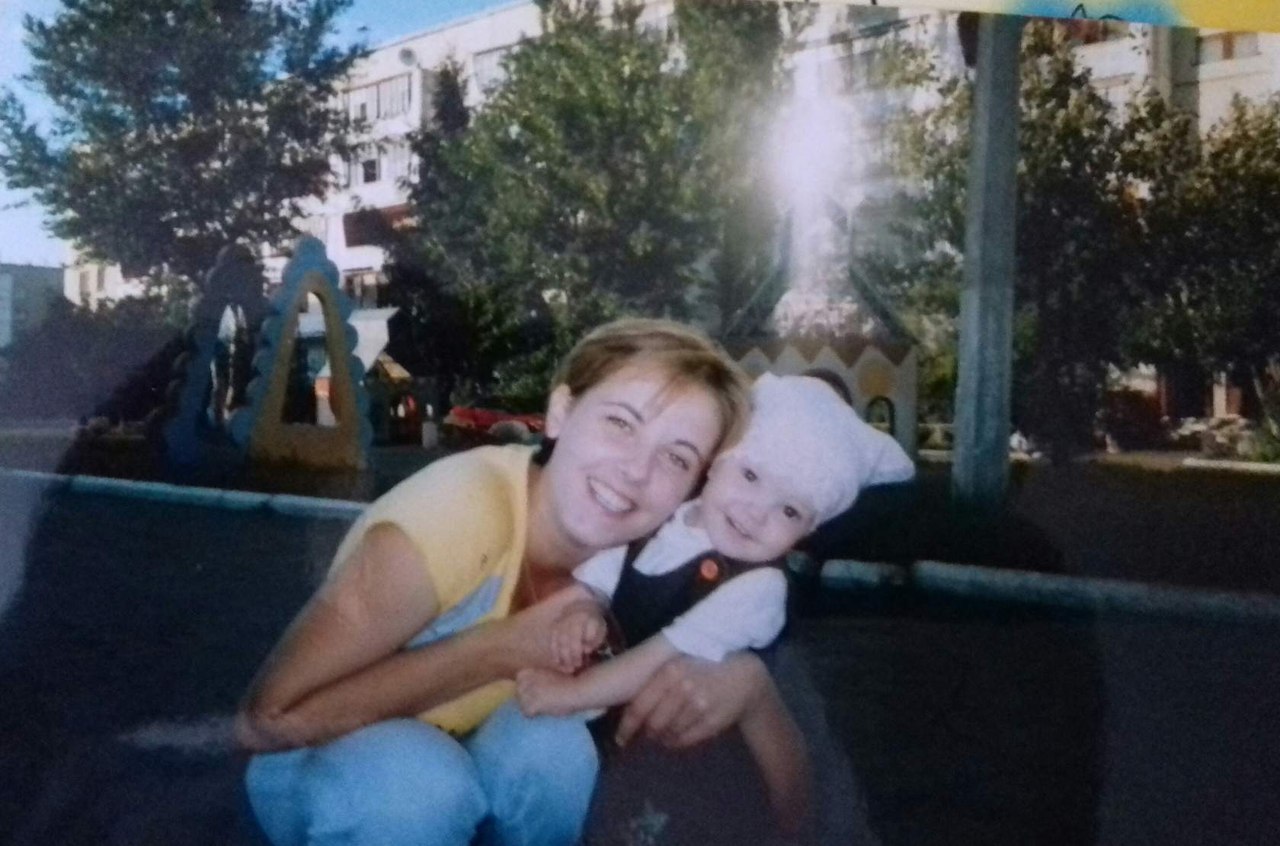 Мы маме так редко приносим букеты, Но каждый так часто её огорчает. А добрая мама прощает всё это,Красивая мама всё это прощает.
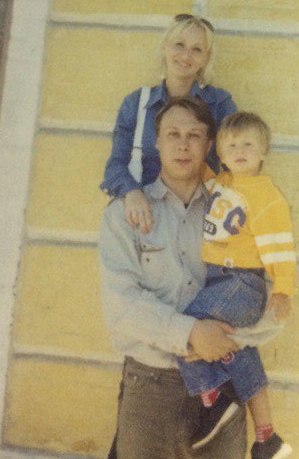 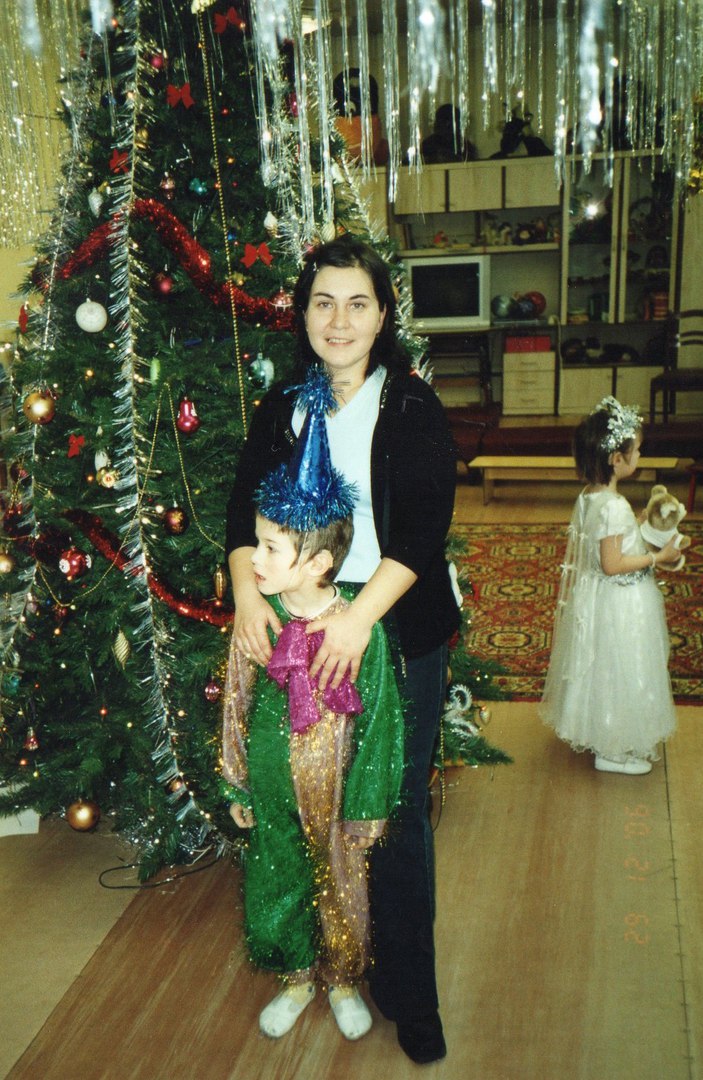 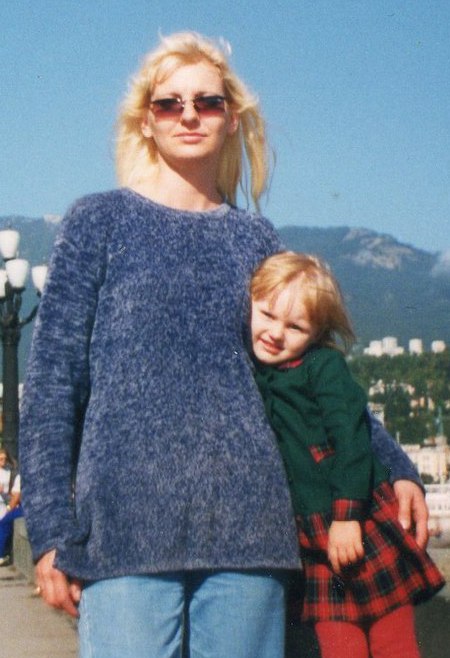 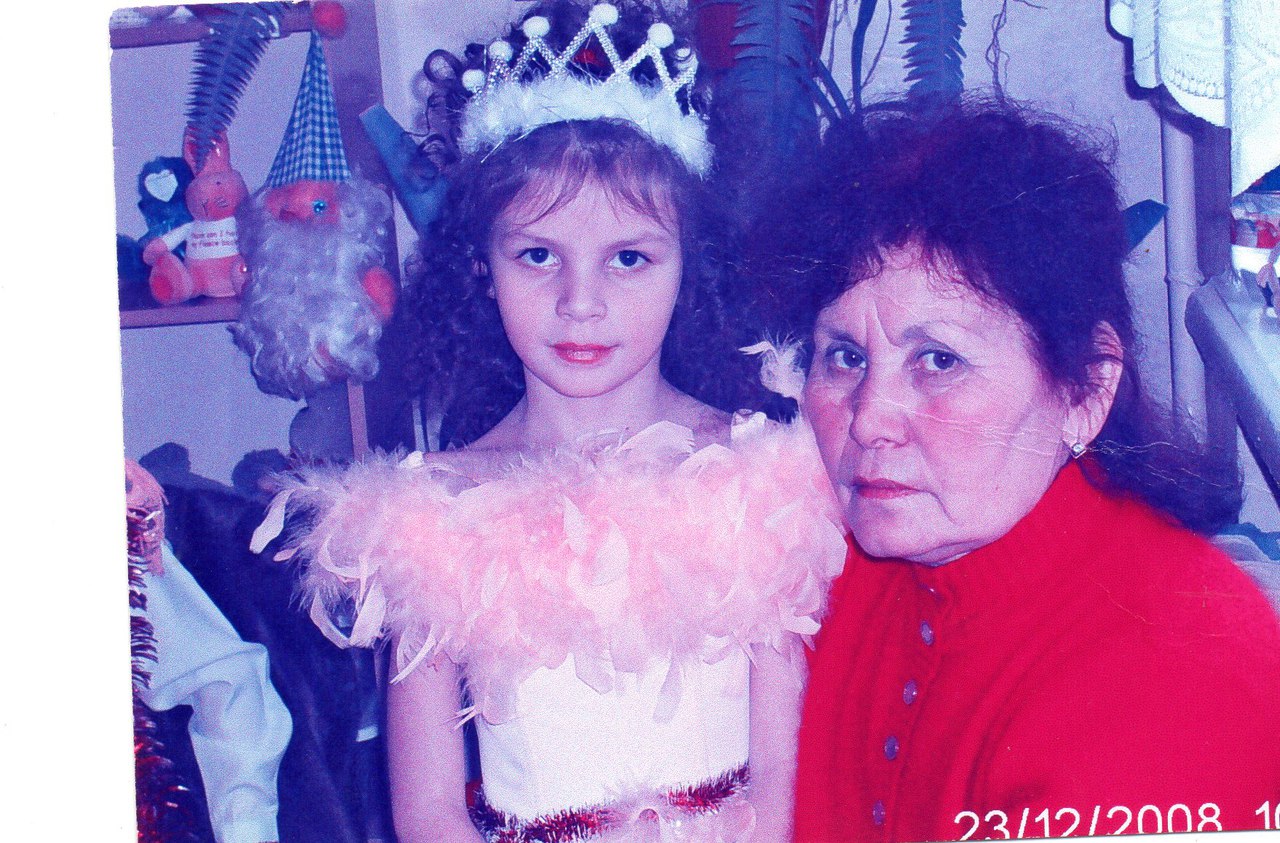 Под грузом забот, не сгибаясь, упрямо, Она выполняет свой долг терпеливо, Красива по-своему каждая мама, Любовью своей материнской красива.
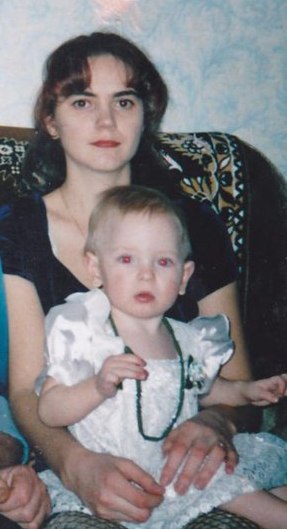 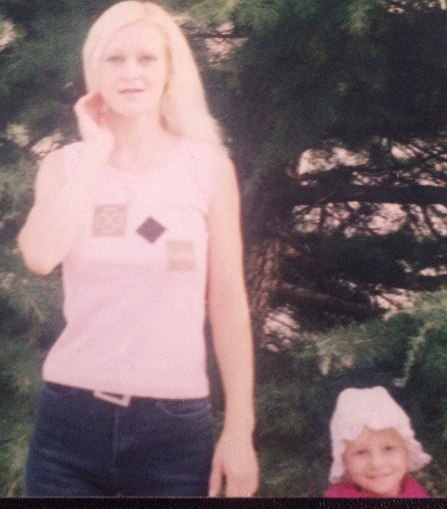 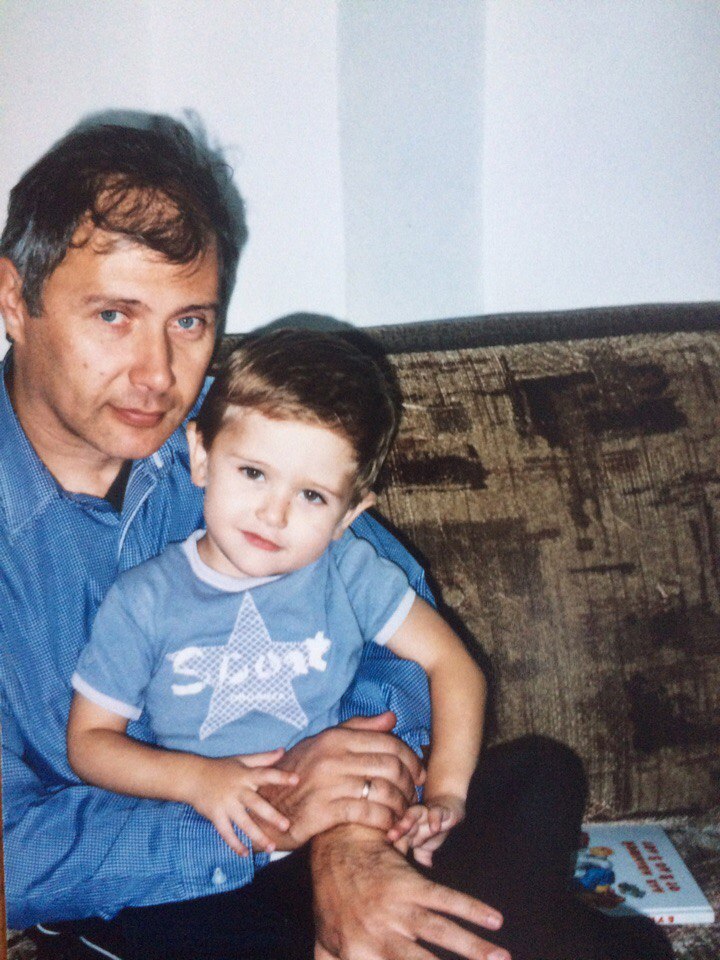 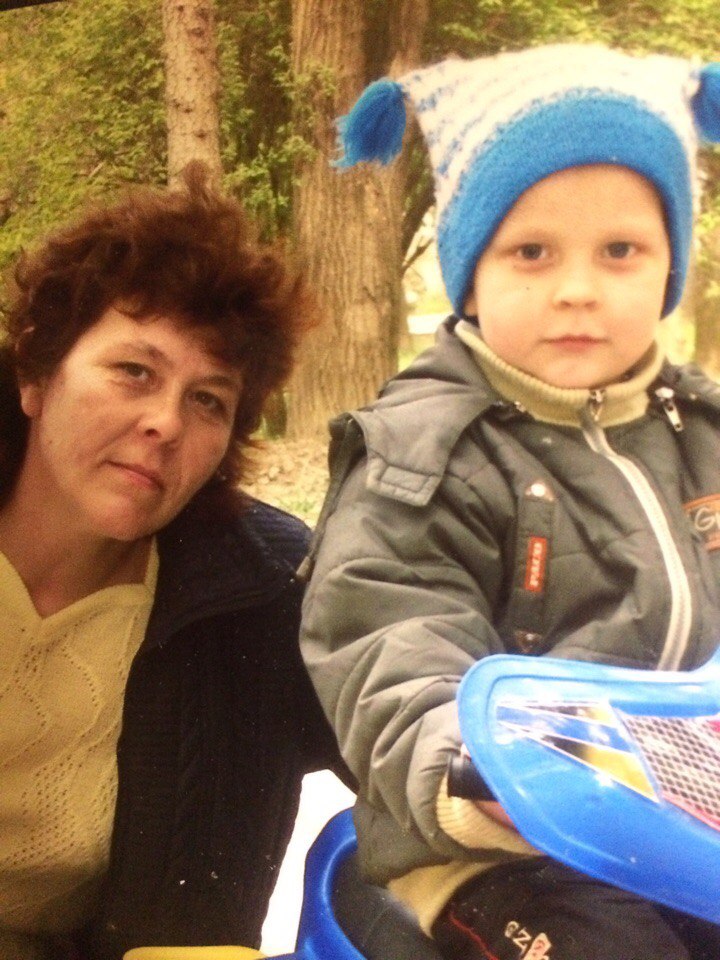 Нас в детстве она забавит игрушкой,Порой мы о чём-то ей шепчем счастливо.Когда-нибудь, мама, ты станешь старушкой, Но будешь по-прежнему самой красивой.
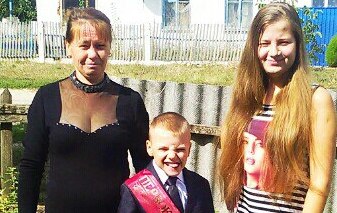 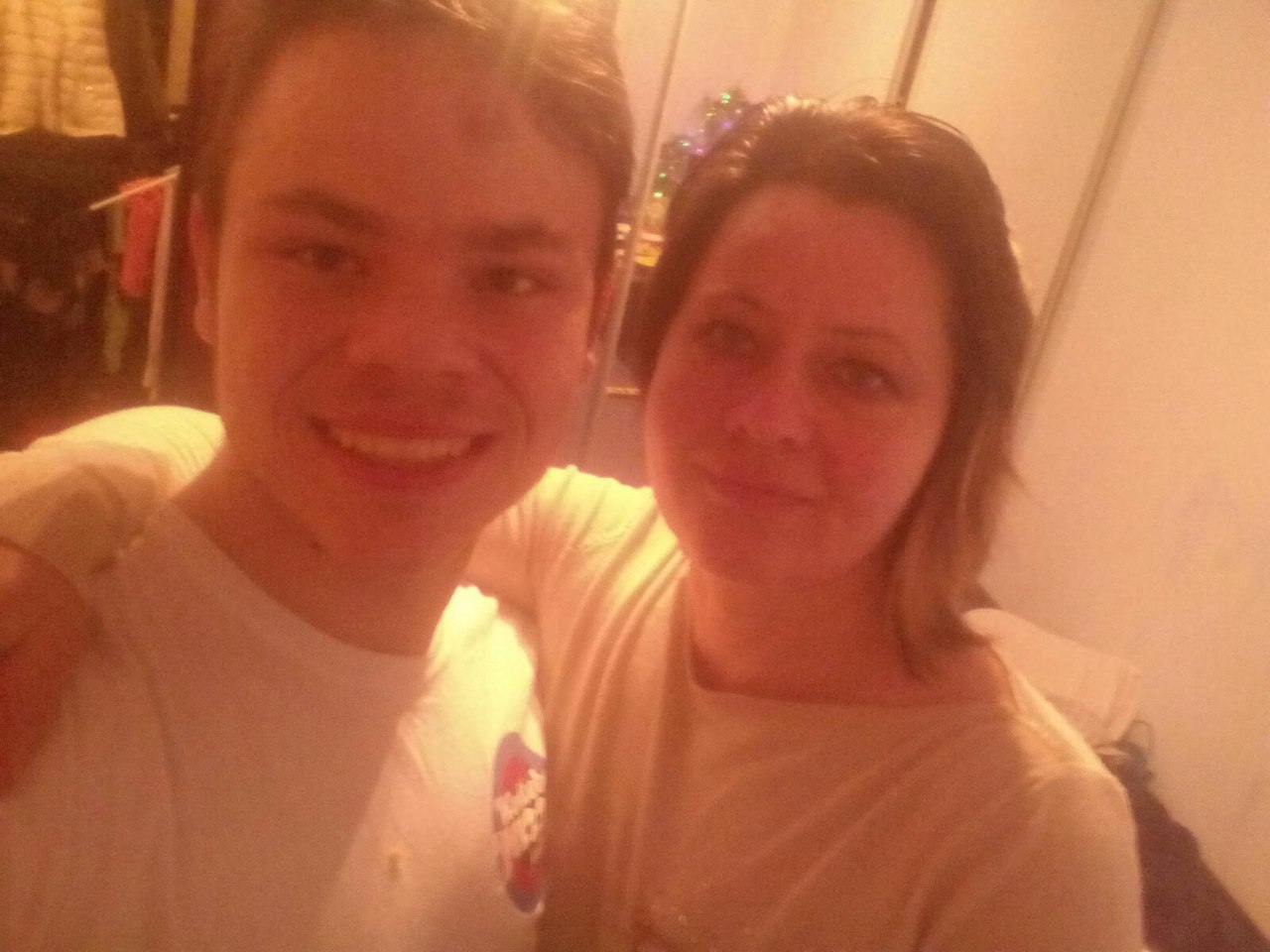 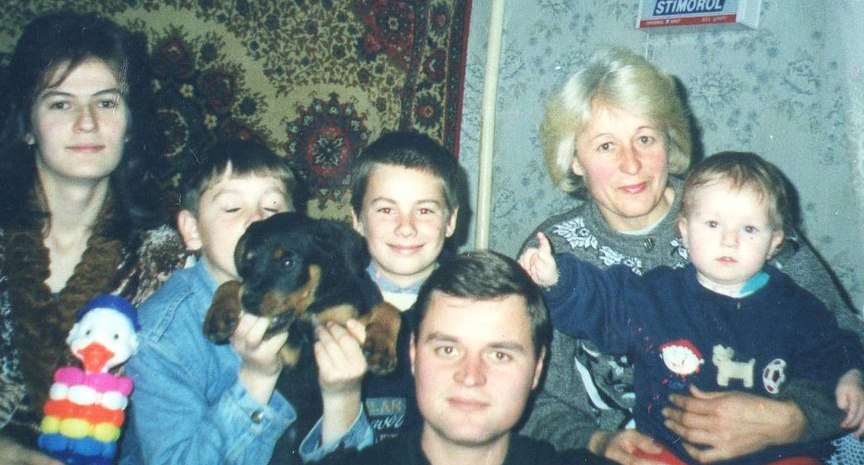 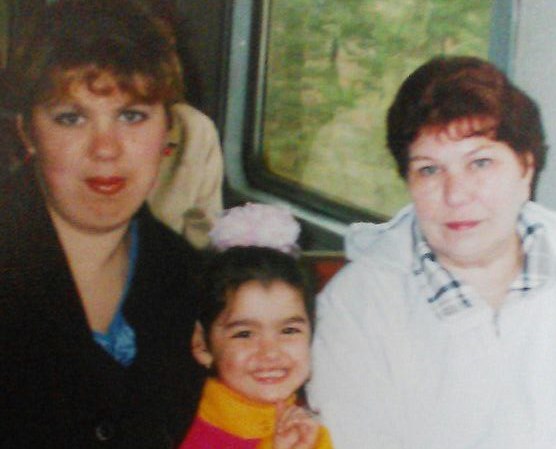 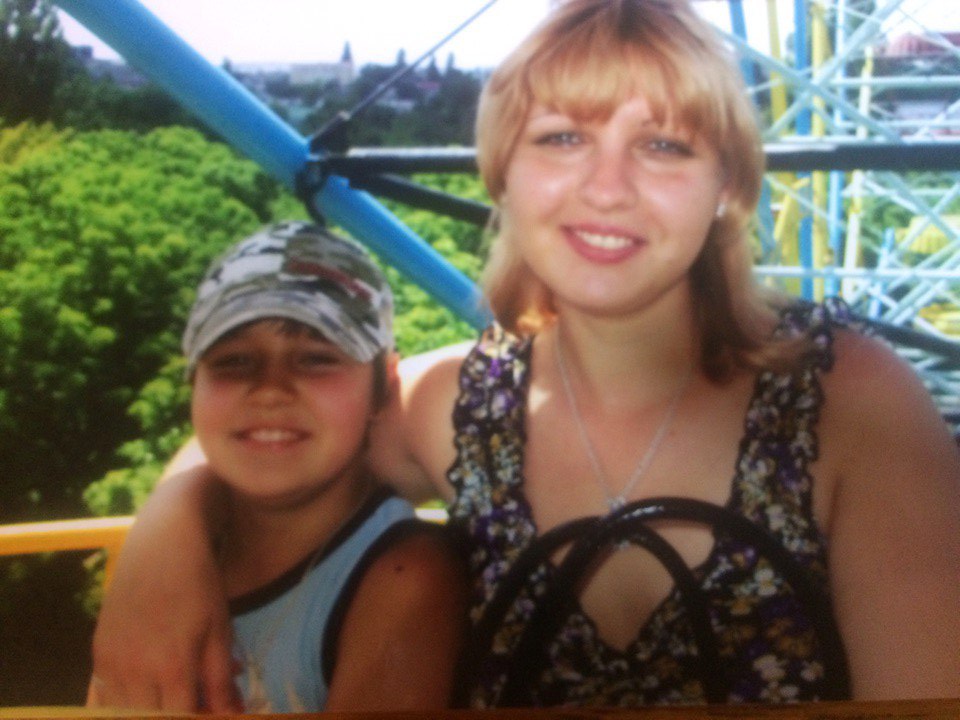 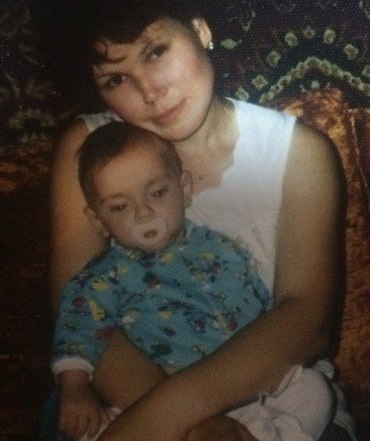 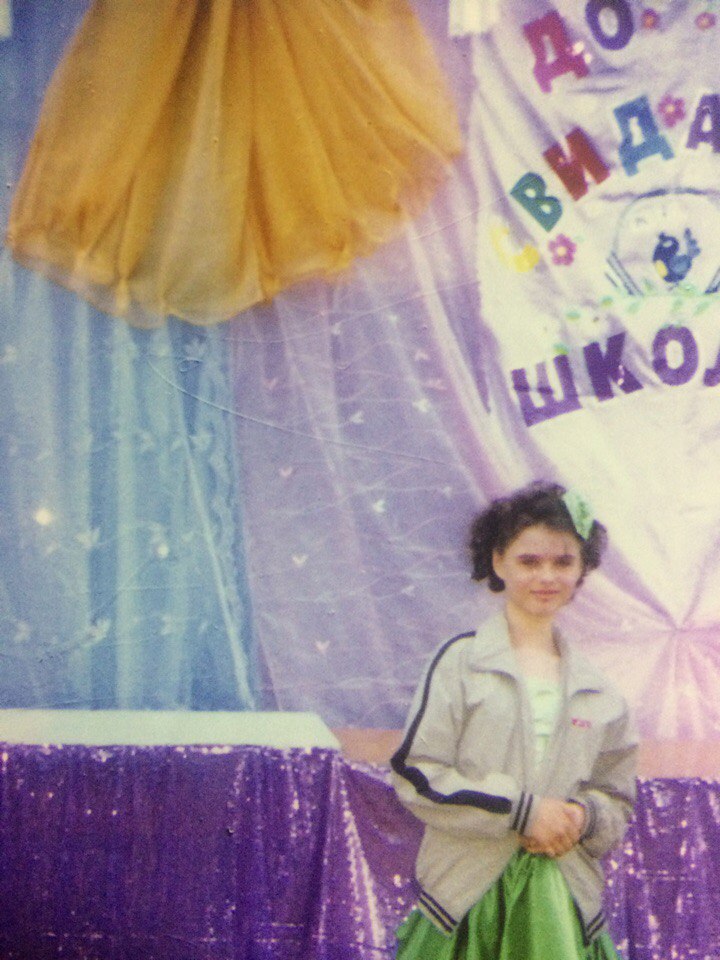 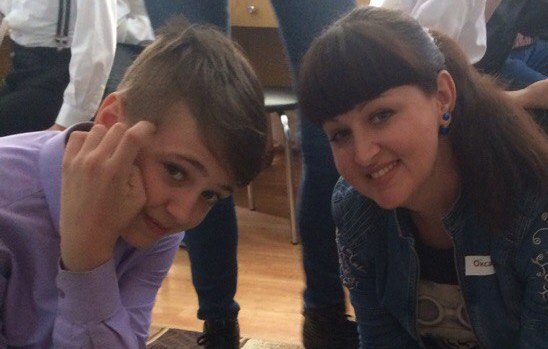 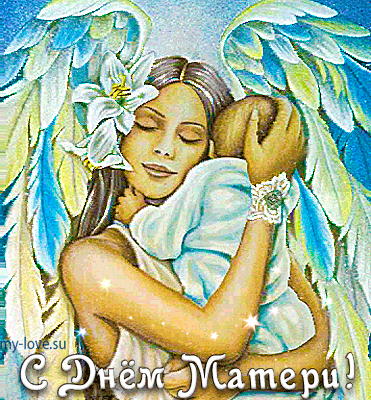 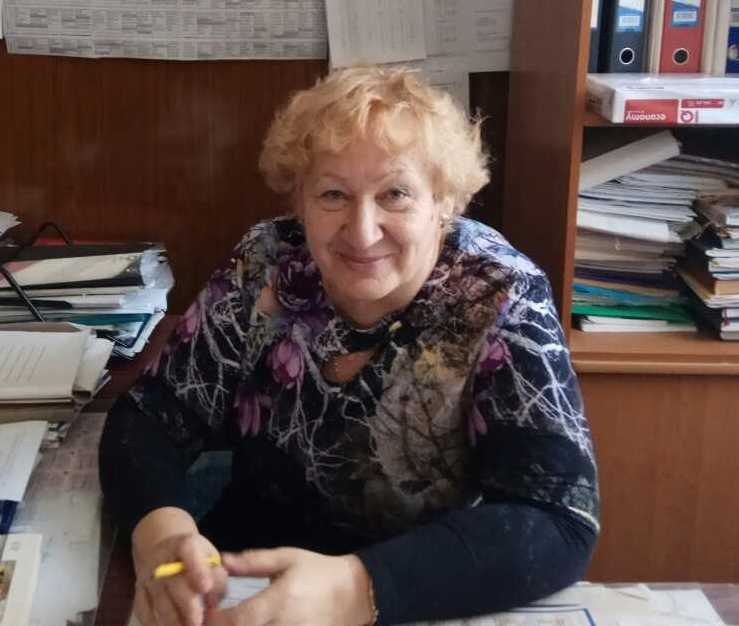 В 
Е
Р
А
ерная
динственная
ассудительная
вторитетная
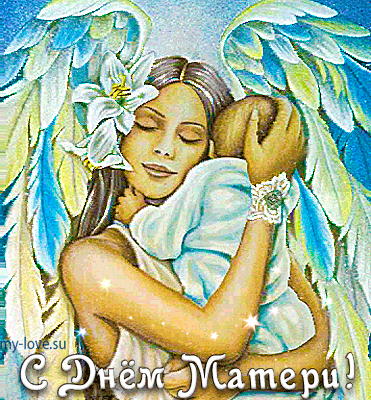 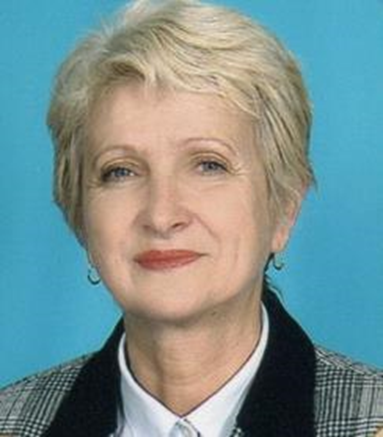 А
Н
Н
А
ккуратная
адежная
еожиданная
ктивная
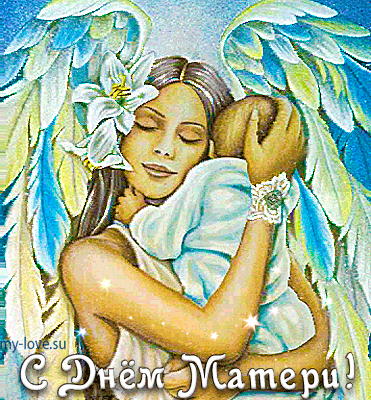 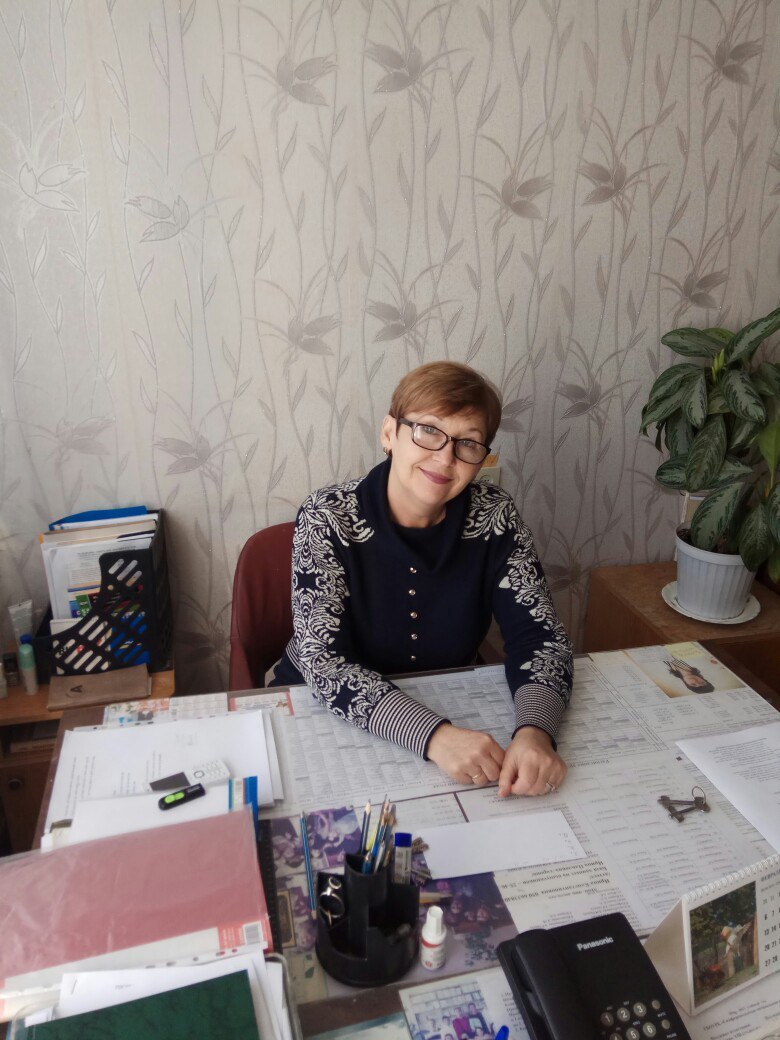 Л
Ю
Д
М
И
Л
А
учшая
мористичная
ружелюбная,
илая
зящная
юбимая
даптированная
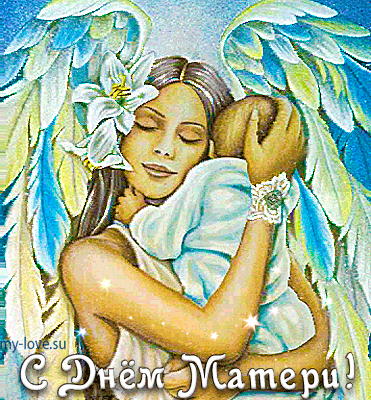 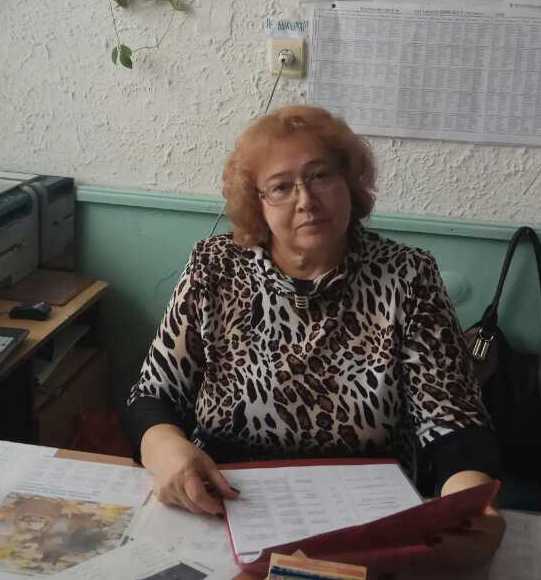 Н
А
Т
А
Л
Ь
Я
аблюдательная,
ристократичная
алантливая
ртистичная
юбящая
ркая
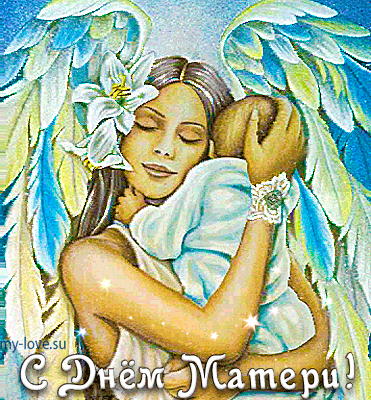 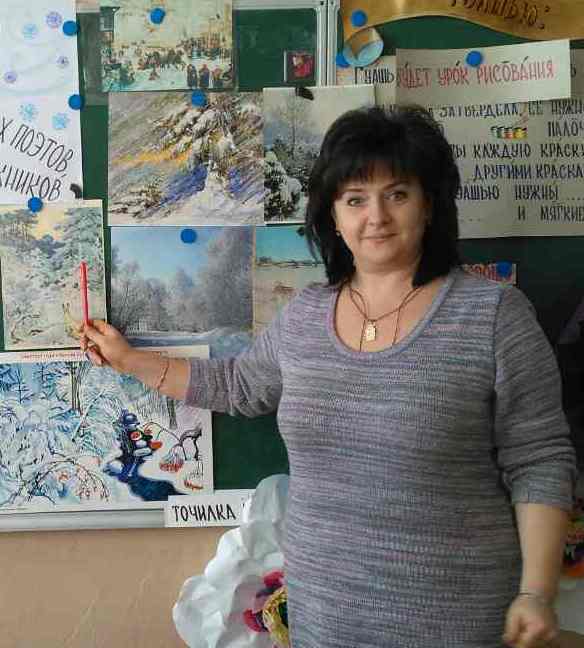 С
В
Е
Т
Л
А
Н
А
ветлая
осхитительная
стественная
рудолюбивая
асковая
нгельская
ежная
зартная
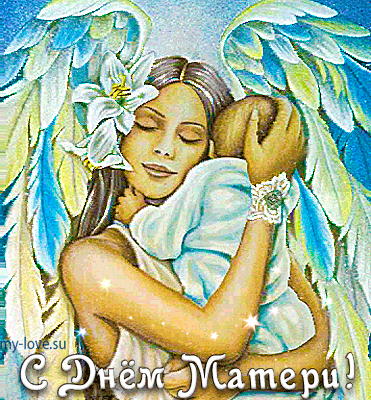 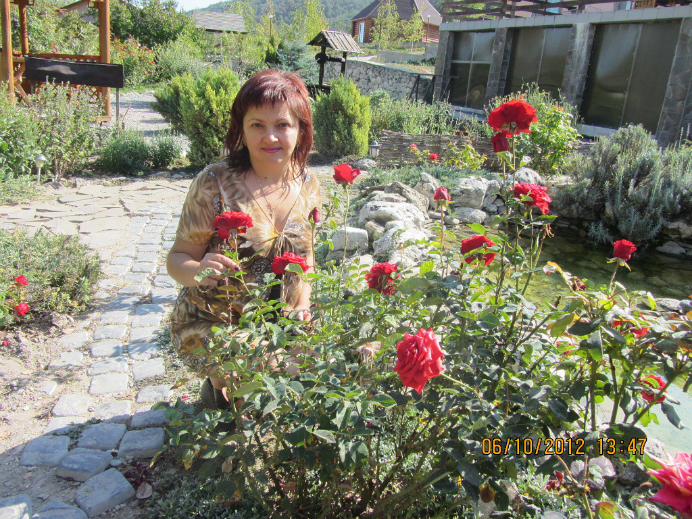 И
Р
И
Н
А
нтересная
омантичная
скренняя
еобыкновенная
ксаковская
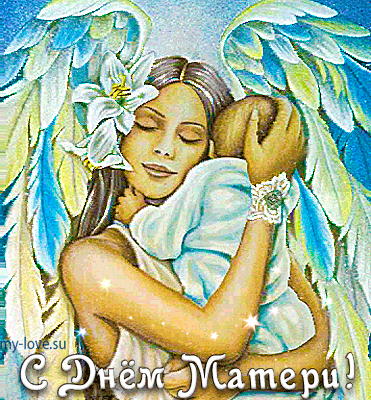 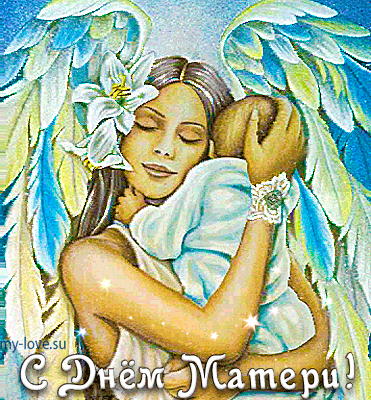 Пословицы
Мать кормит детей,
Мать — .
Птица радуется весне,.
У ребенка болит пальчик,
Нет милее дружка,
При солнышке тепло,
а младенец — матери.
а у матери сердце
всякому делу готова.
как земля людей.
при матери добро
чем родная матушка
.
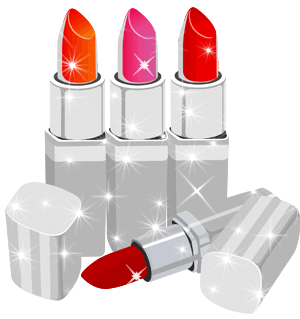 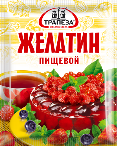 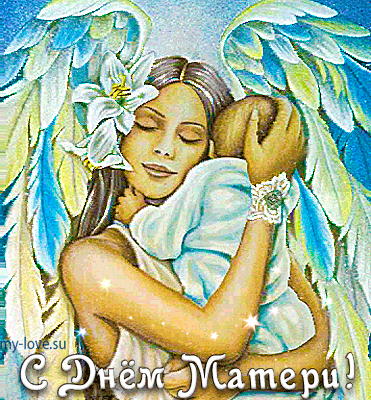 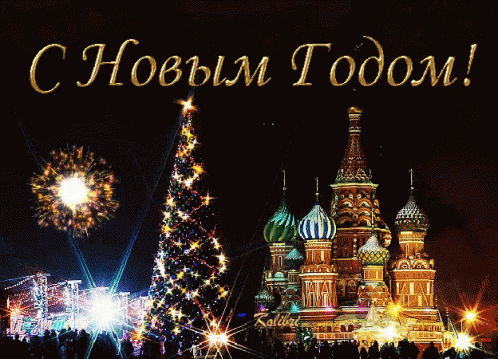 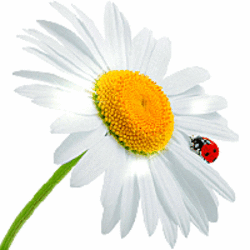 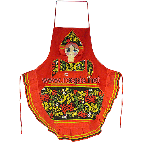 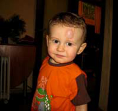 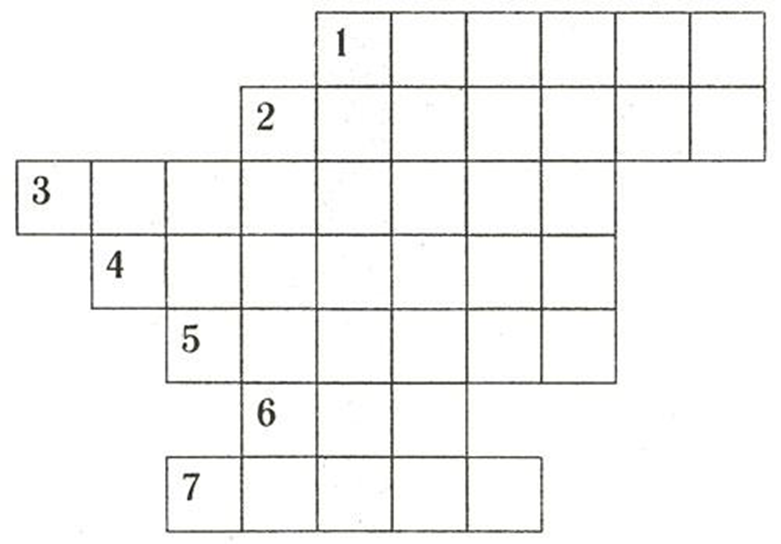 . 1. Краска для губ
м
д
о
п
а
а
о
а
ш
р
к
а
м
2. Цветок-гадалка
и
н
п
р
д
а
з
к
3. Радостное событие
. 4. Вещество, которое добавляют 
в студень (холодец)
ж
а
т
е
и
н
л
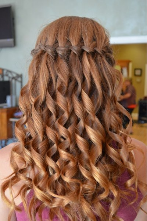 у
а
ф
р
т
к
5. Одежда для кухни
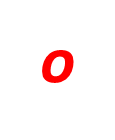 6. Постоянное место набивания шишек
о
л
б
н
к
о
о
л
7. Прядь волос
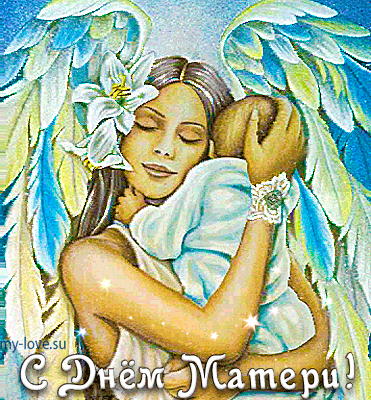 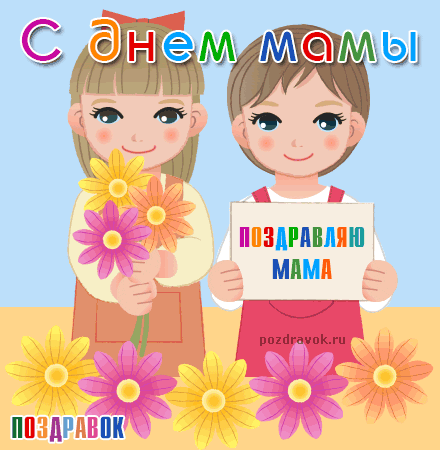 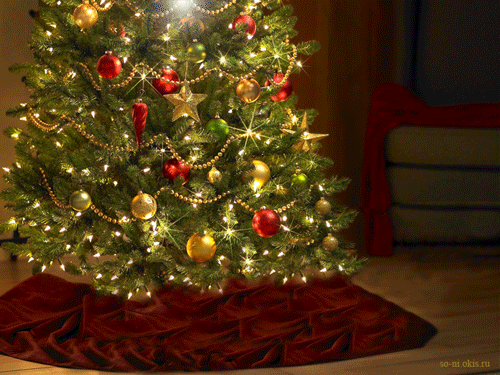 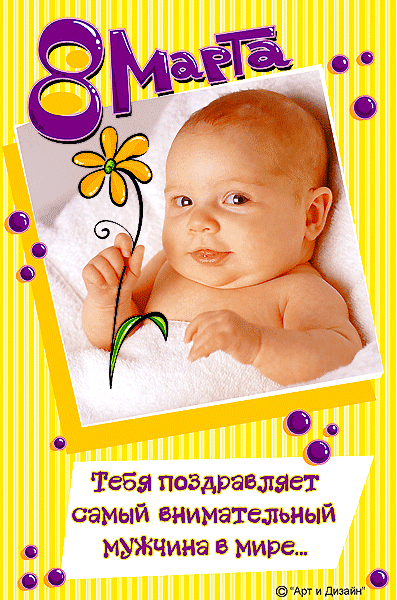 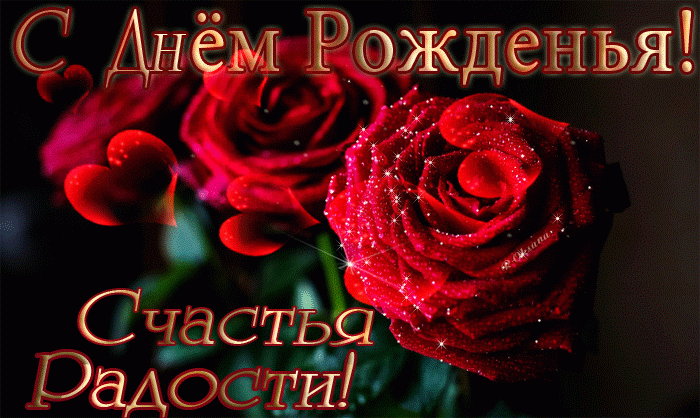 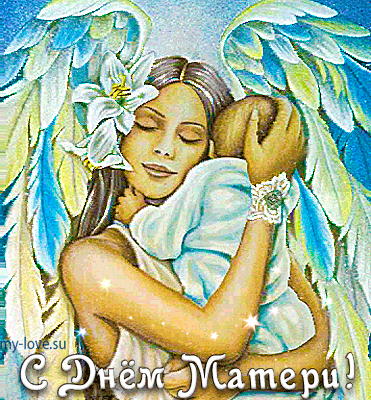 Полицейский пистолет?
А коробочка конфет?
Туалетная вода? 
Новая сковорода?
Билет в театр на балет? 
Кожаный бронежилет? 
Набор ниток для шитья?
Ну, а пена для бритья? 
А красивую открытку? 
Утром добрую улыбку? 
Яблок килограмма два?
Книга «Вкусная еда?» 
В кухню новый табурет? 
А от папочки привет?
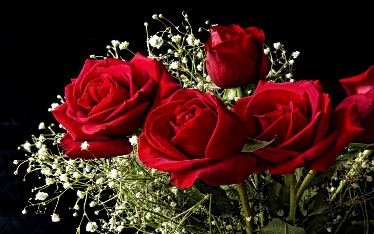 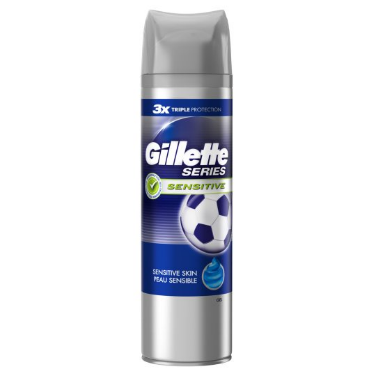 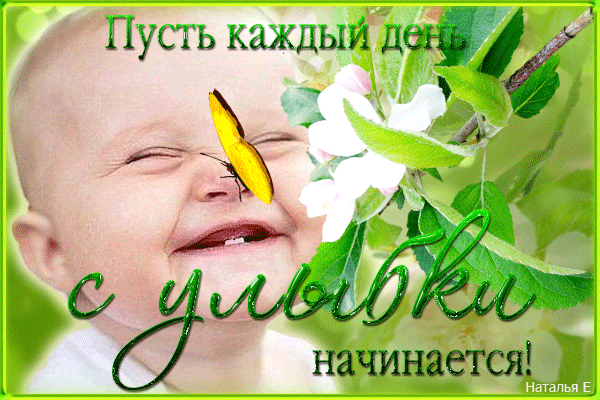 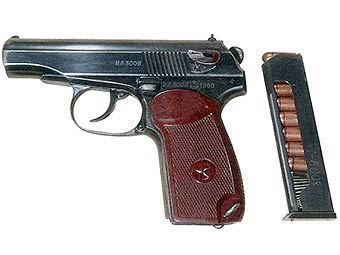 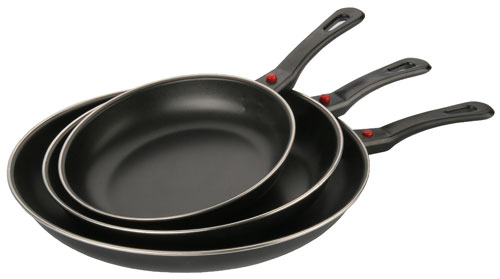 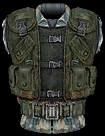 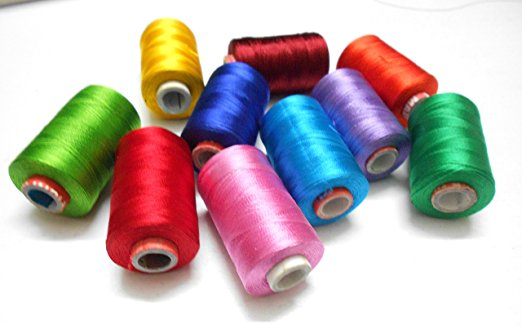 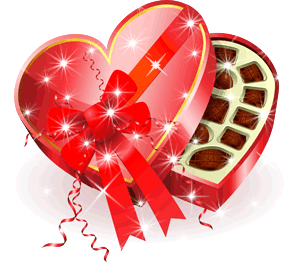 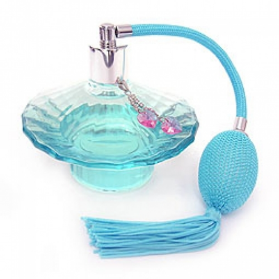 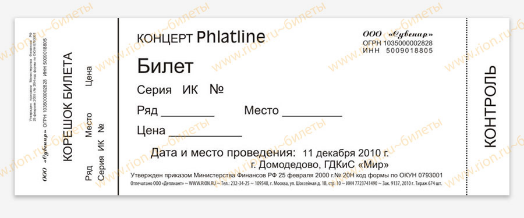 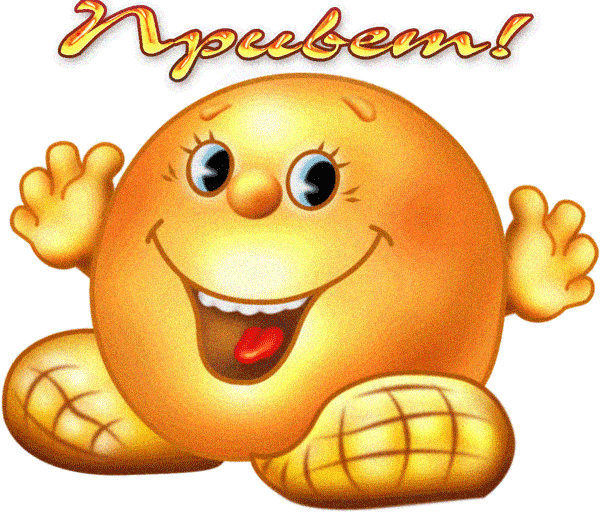 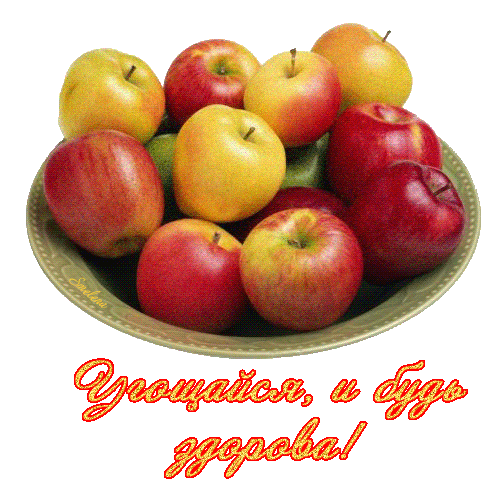 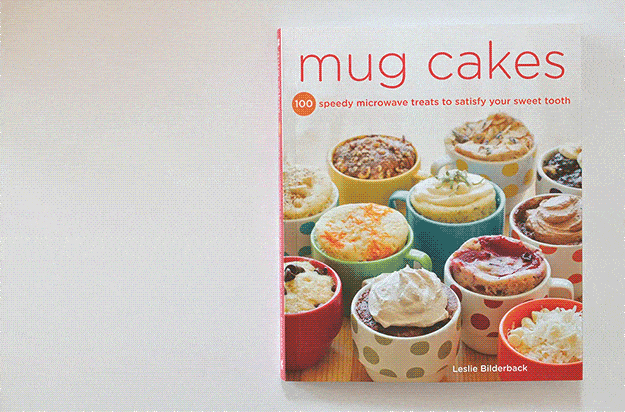 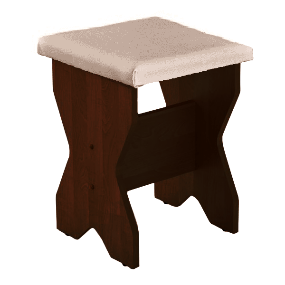 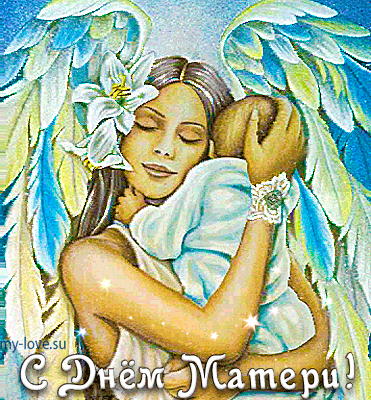 Прогноз погоды
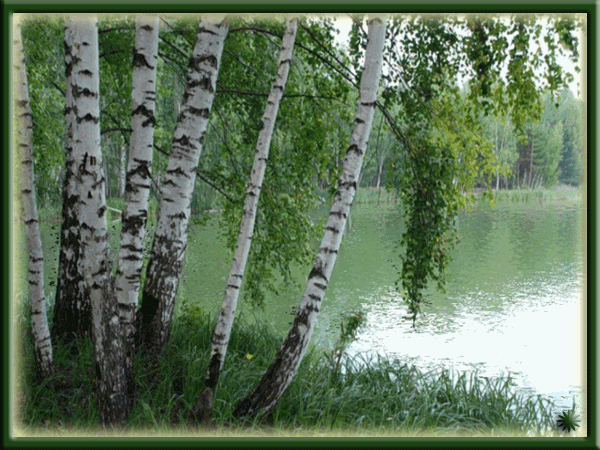 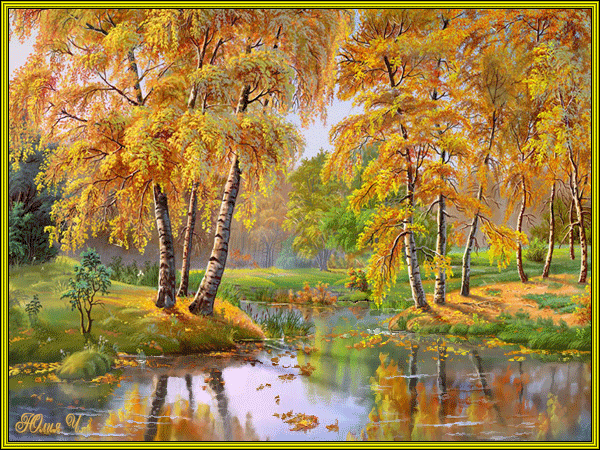 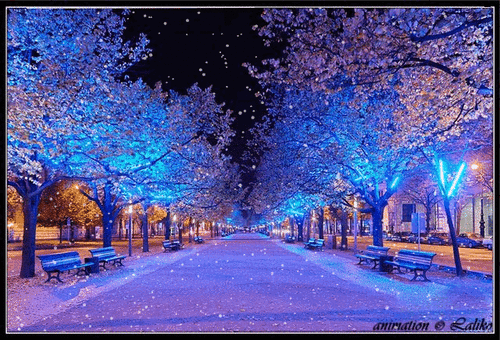 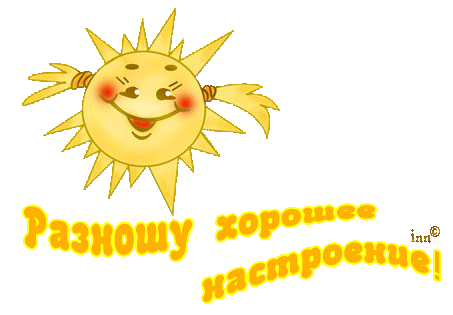 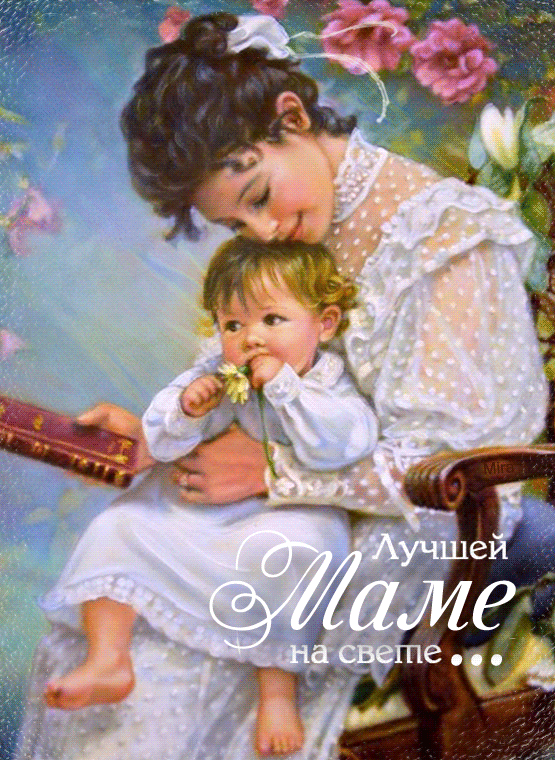 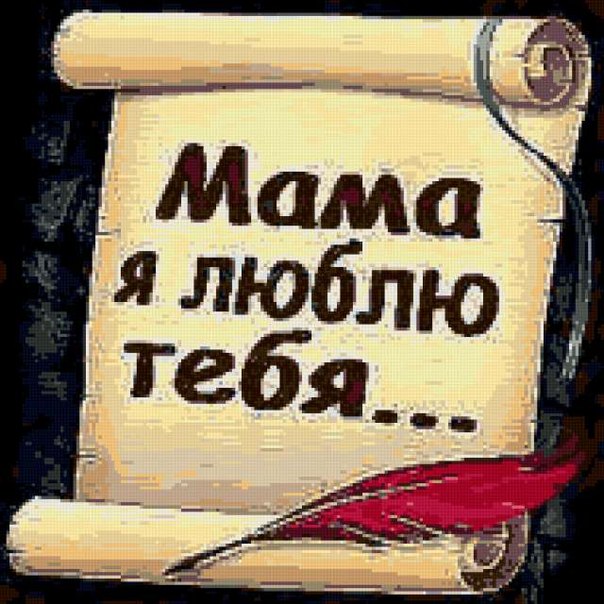 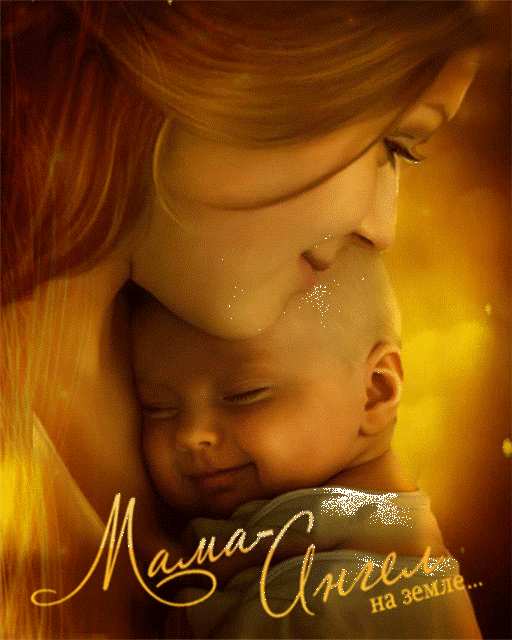 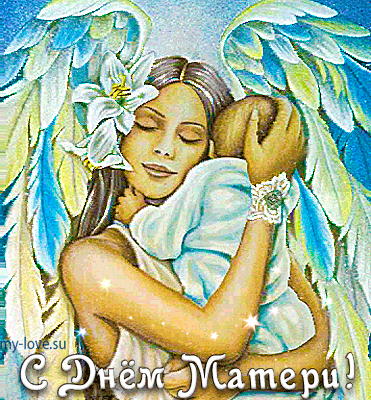 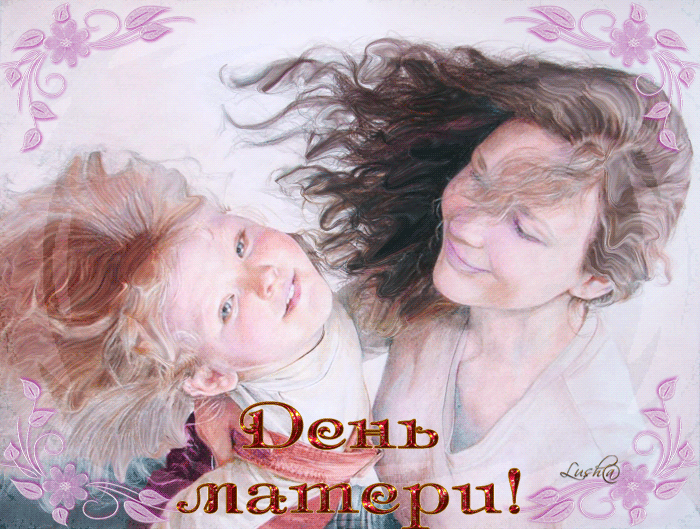 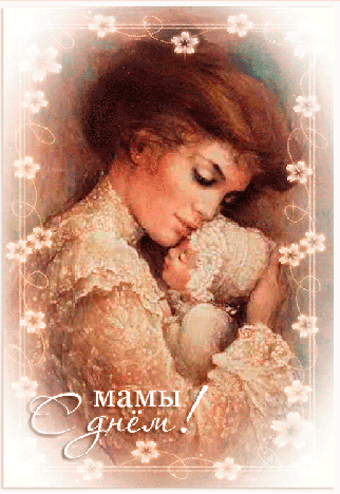 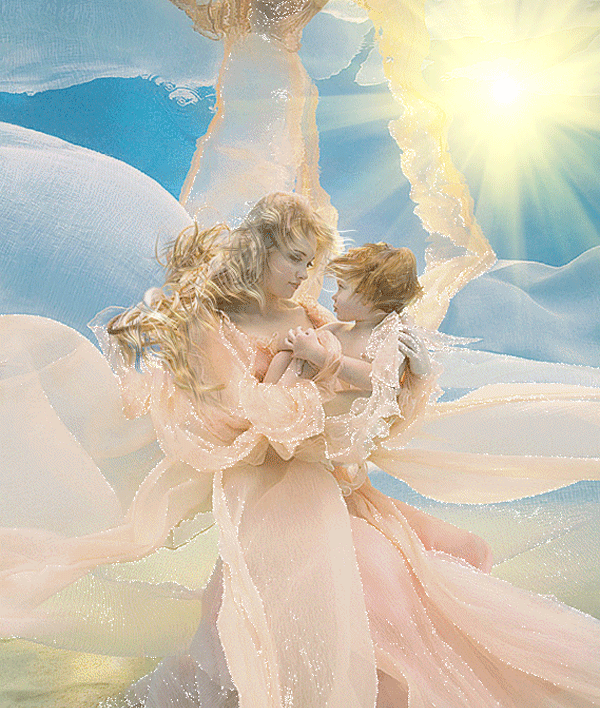 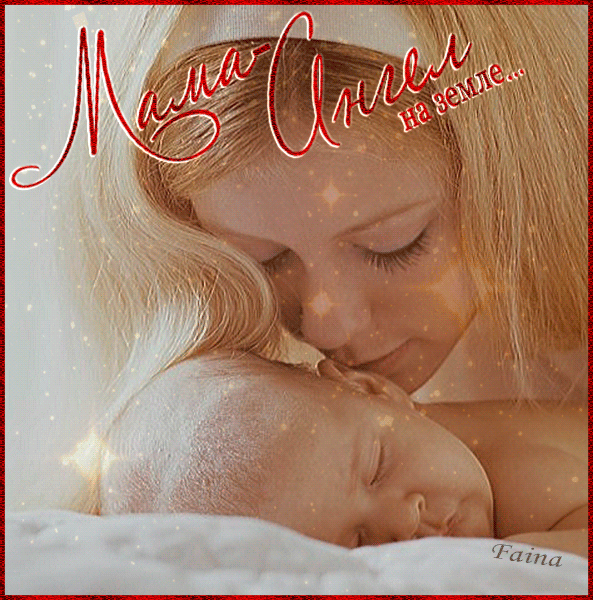 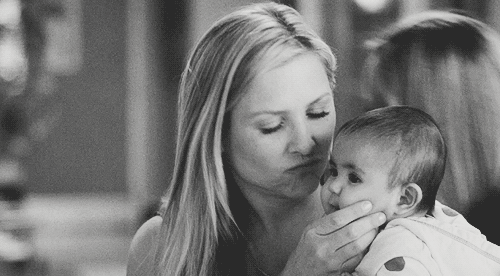 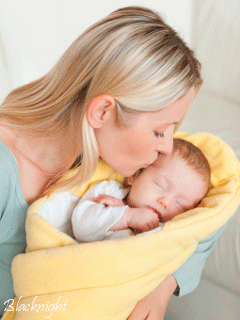